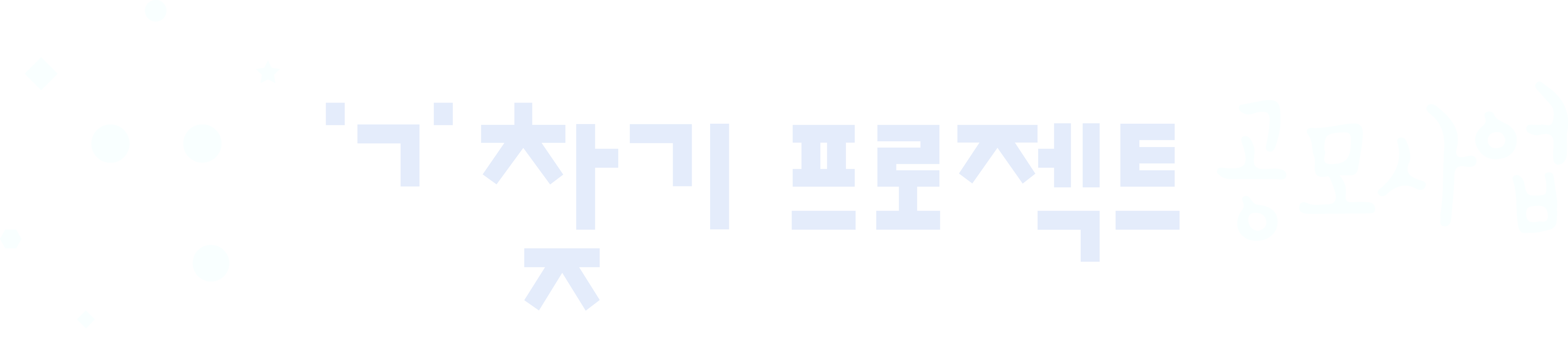 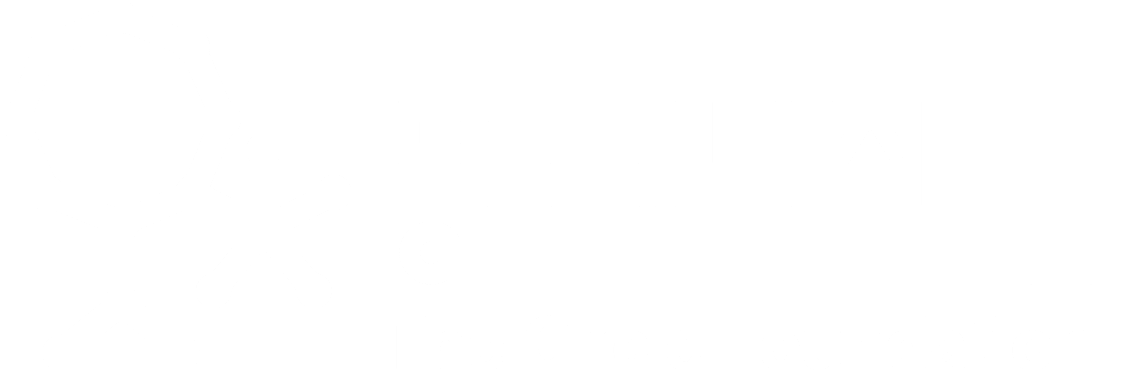 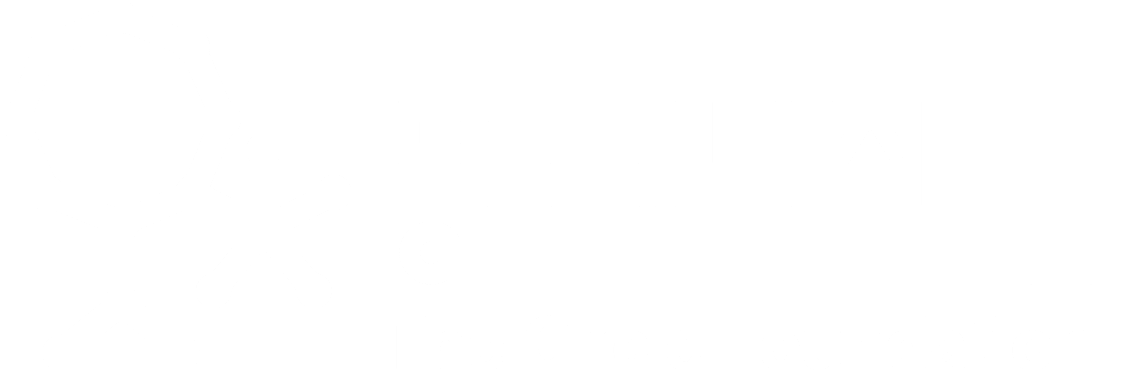 team air
HTML 입문
01
Copyright

본 자료는 동그라미재단의 지원으로 개발되었으며, 저작권과 일체의 사용권리는 “에어”에 있습니다.
Creative Commons License의 "저작자표시-비영리-변경금지(CC BY-NC-ND)"에 따라 비영리 목적의 경우 사용 가능합니다.
http://creativecommons.org/licenses/by-nc-nd/4.0/
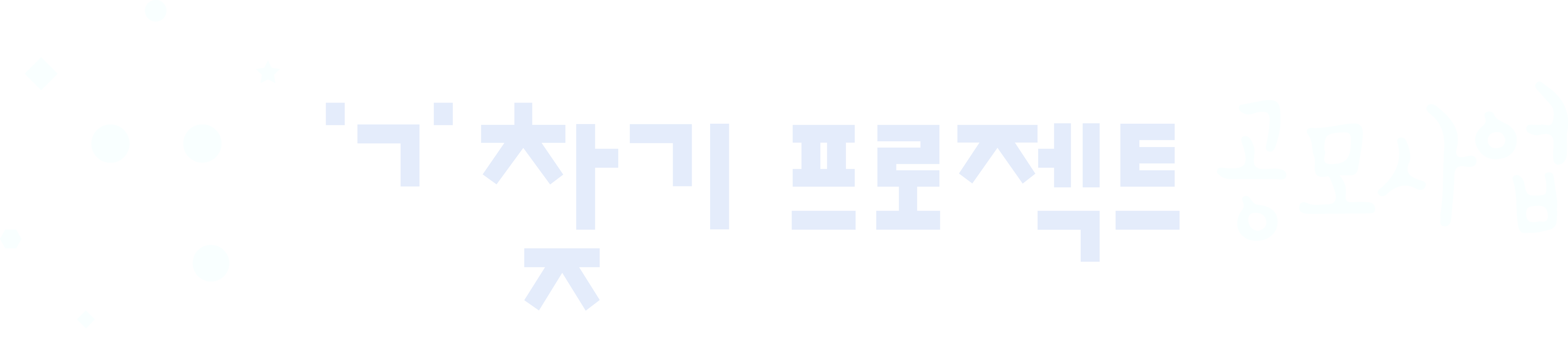 HTML
css
Javascript
php
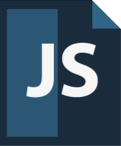 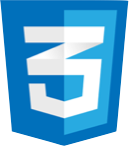 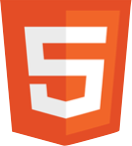 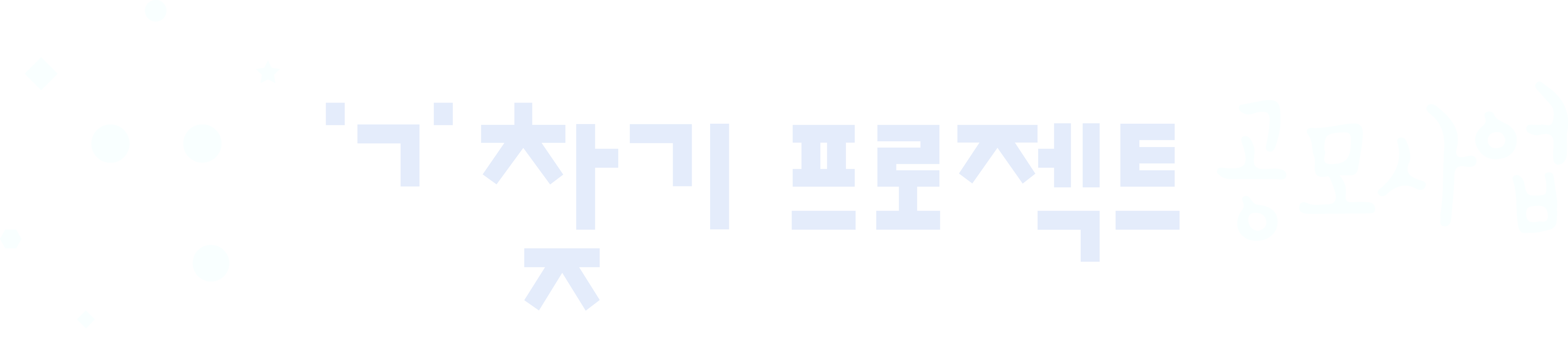 안-보이는
보이는
뼈대짜기
꾸미기
기능넣고
기능넣고
HTML
css
Javascript
php
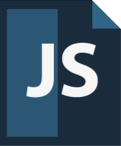 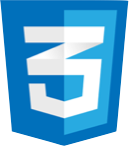 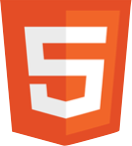 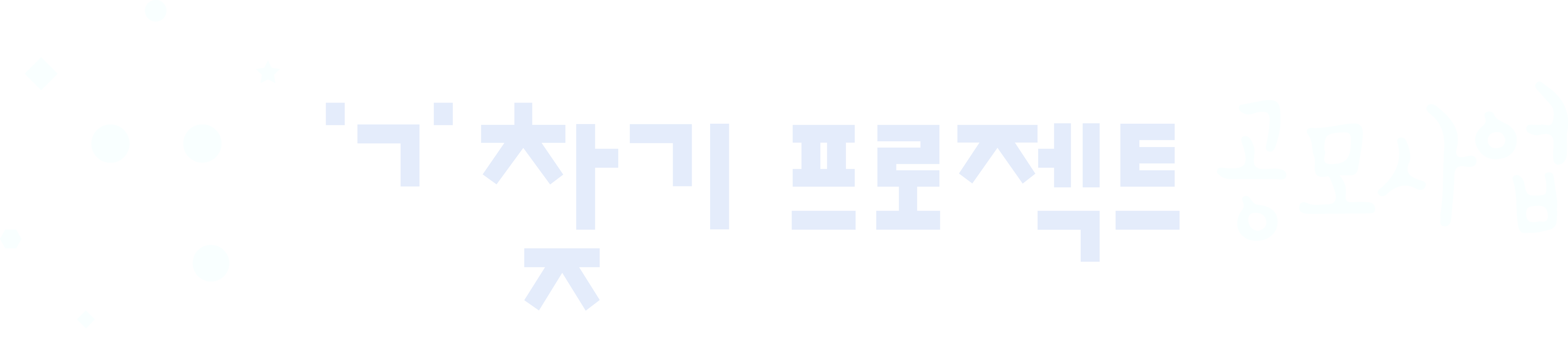 뼈대를 잡아보자
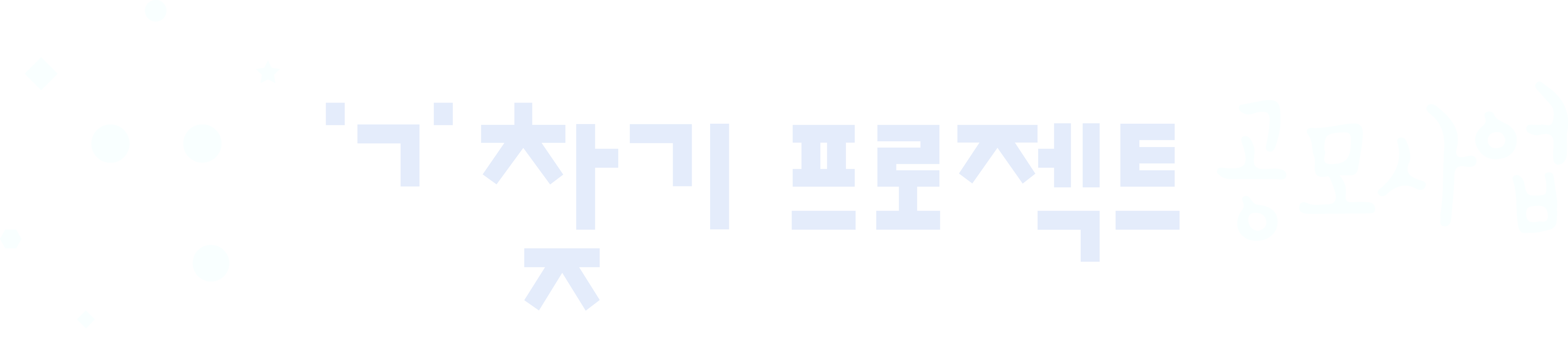 HTML
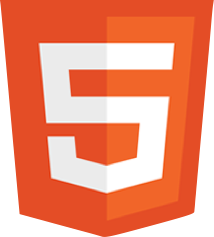 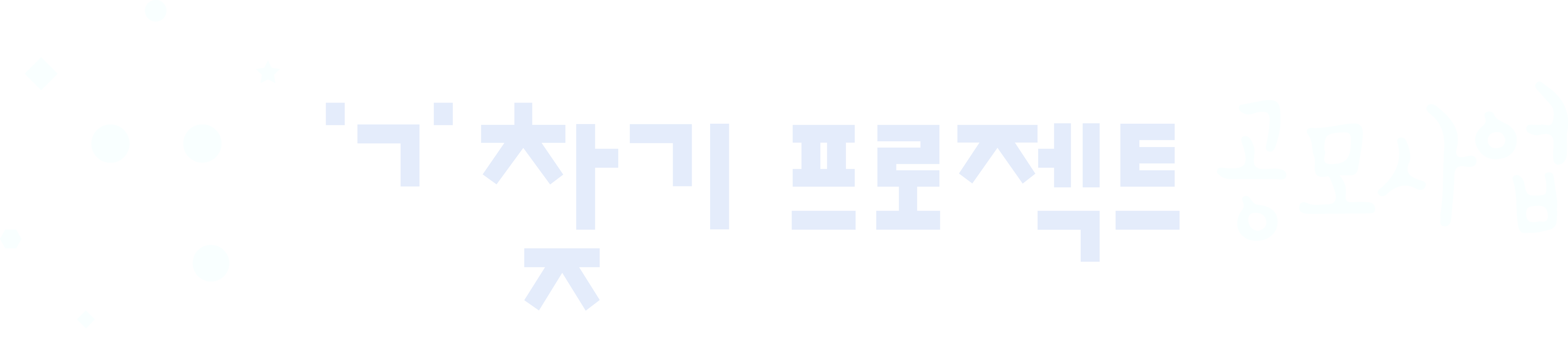 NO ERROR
YES STRESS
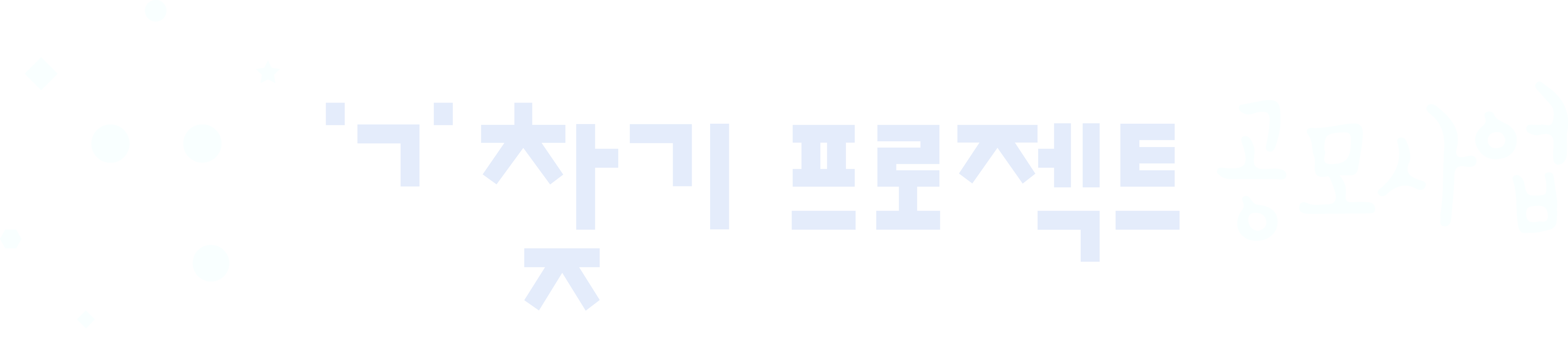 word
=
code
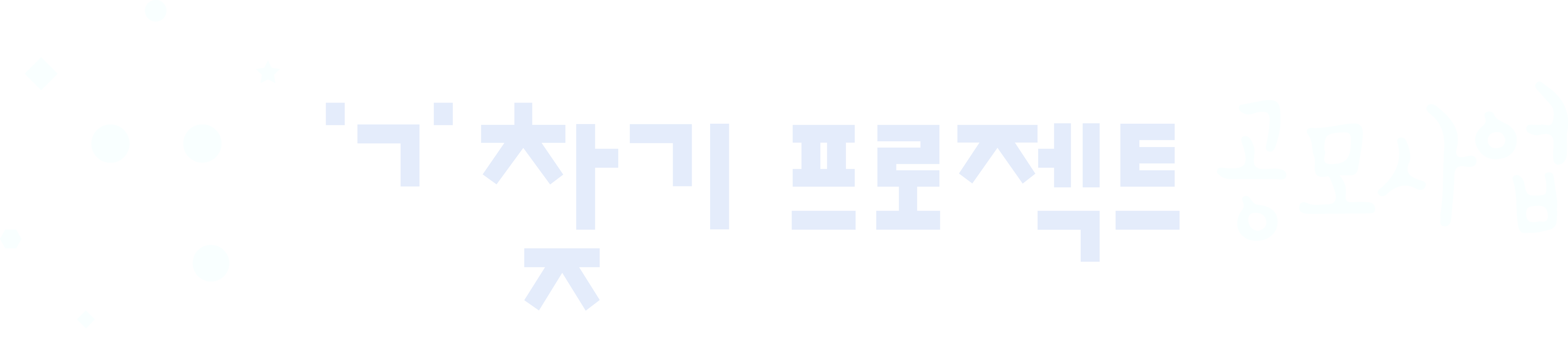 <> … </>
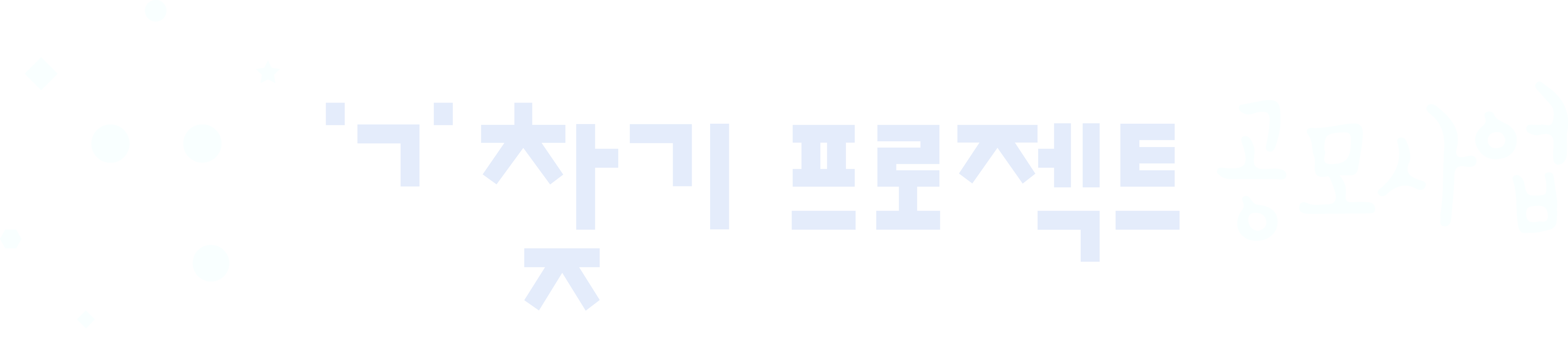 코드의 기본 형태
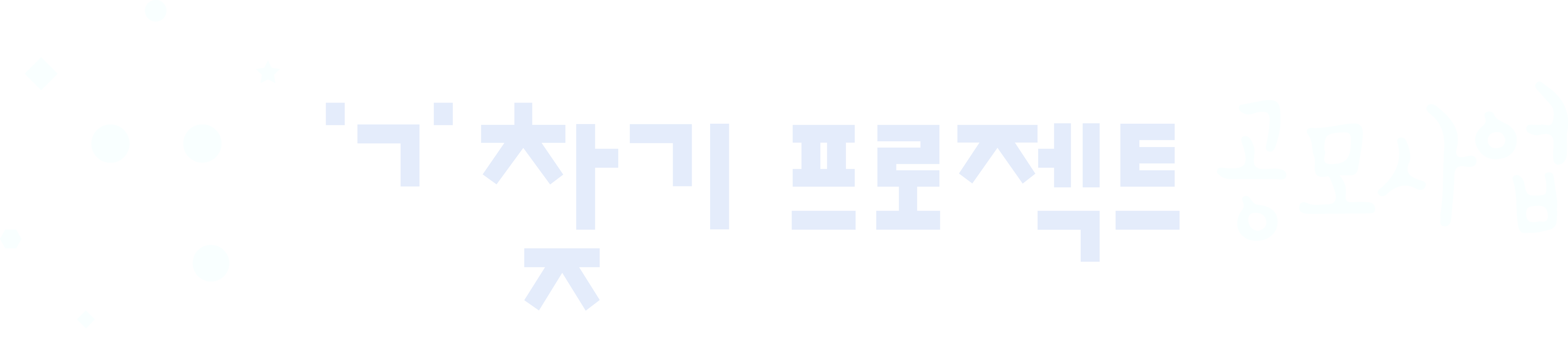 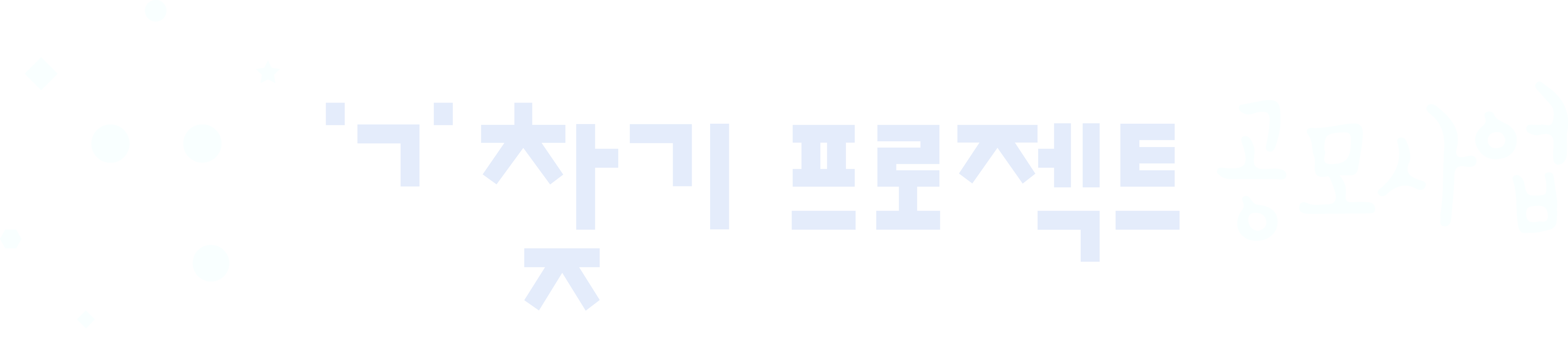 1
2
3
4
5
6
7
8
9
10
11
<!DOCTYPE html>

<html>
<head>
	<title>Air</title>
	<meta charset=“UTF-8”>
</head>
<body>
	<p>Hello World!</p>
</body>
</html>
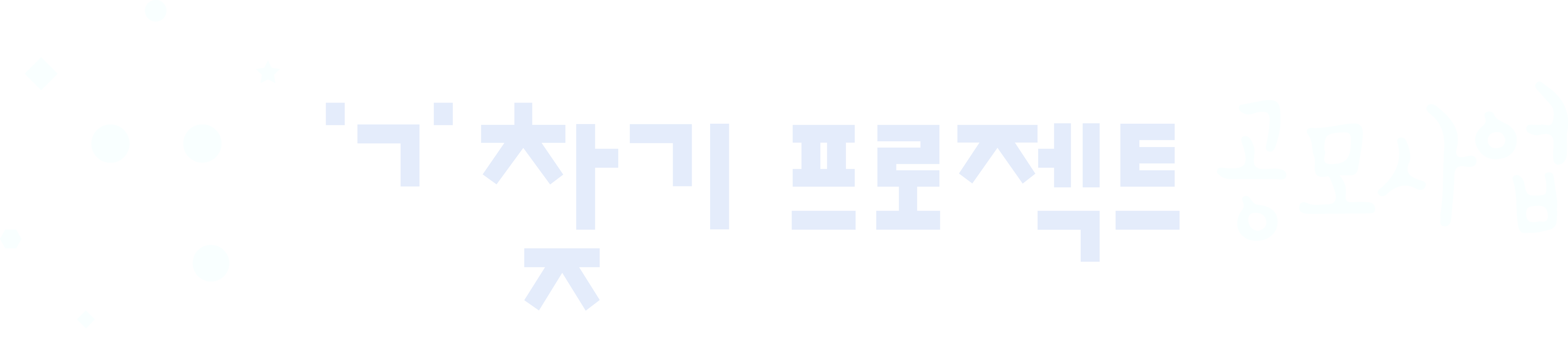 1
2
3
4
5
6
7
8
9
10
11
<!DOCTYPE html>

<html>
<head>
	<title>Air</title>
	<meta charset=“UTF-8”>
</head>
<body>
	<p>Hello World!</p>
</body>
</html>
정의 : 인간
머리
가슴 + 배 + 신체기관…
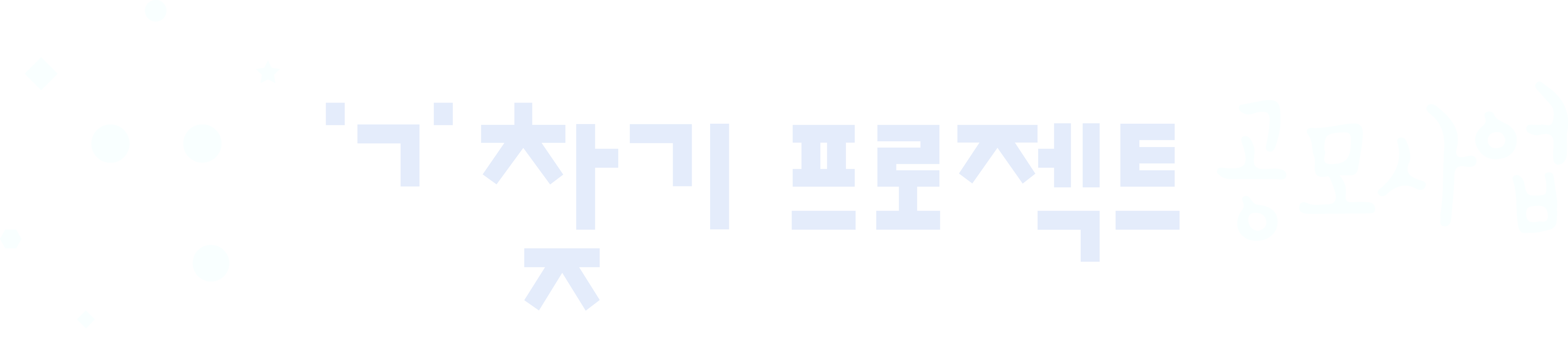 1
2
3
4
5
6
7
8
9
10
11
<!DOCTYPE html>

<html>
<head>
	<title>Air</title>
	<meta charset=“UTF-8”>
</head>
<body>
	<p>Hello World!</p>
</body>
</html>
나는 누구인가?
시작
머리
이름 정하기
번역할 말 정하기
몸통
<p></p>  태그
끝
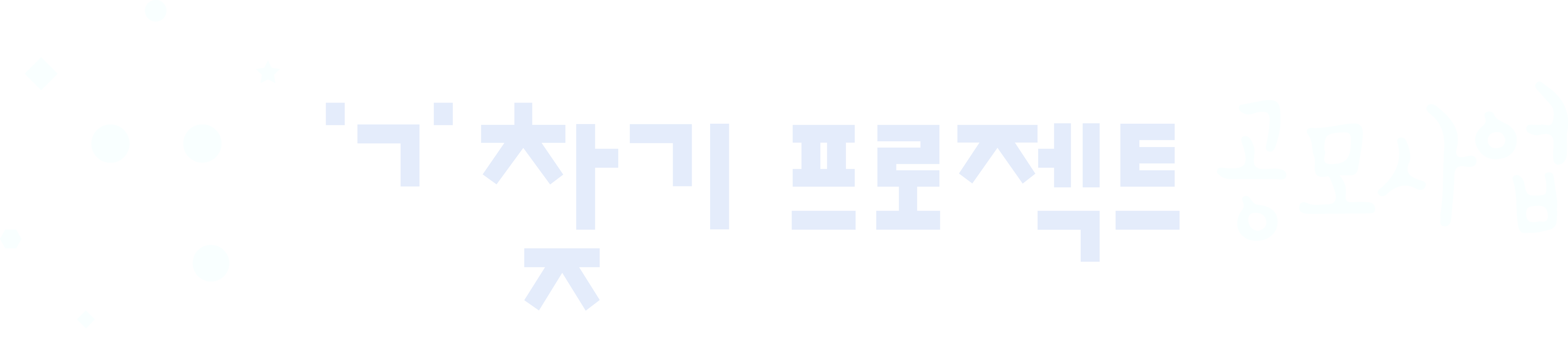 1
2
3
4
5
6
7
8
9
10
11
<!DOCTYPE html>

<html>
<head>
	<title>Air</title>
	<meta charset=“UTF-8”>
</head>
<body>
	<p>Hello World!</p>
</body>
</html>
나는 누구인가?
시작
머리
이름 정하기
번역할 말 정하기
몸통
<p></p>  태그
끝
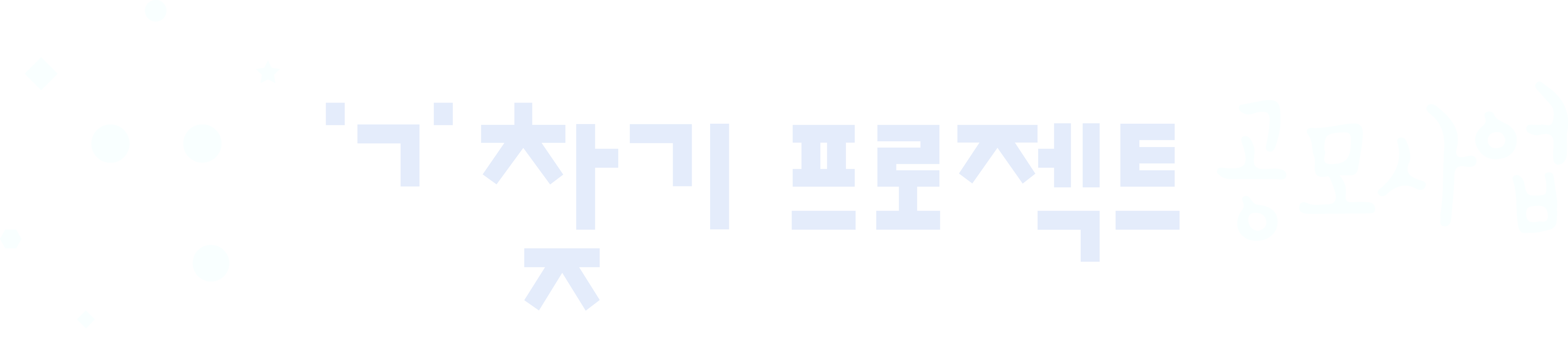 태그 [Tag]
HTML에서 무언가 만들려면
반드시 사용해야 하는
유용하면서도 어딘가 이상한 물건
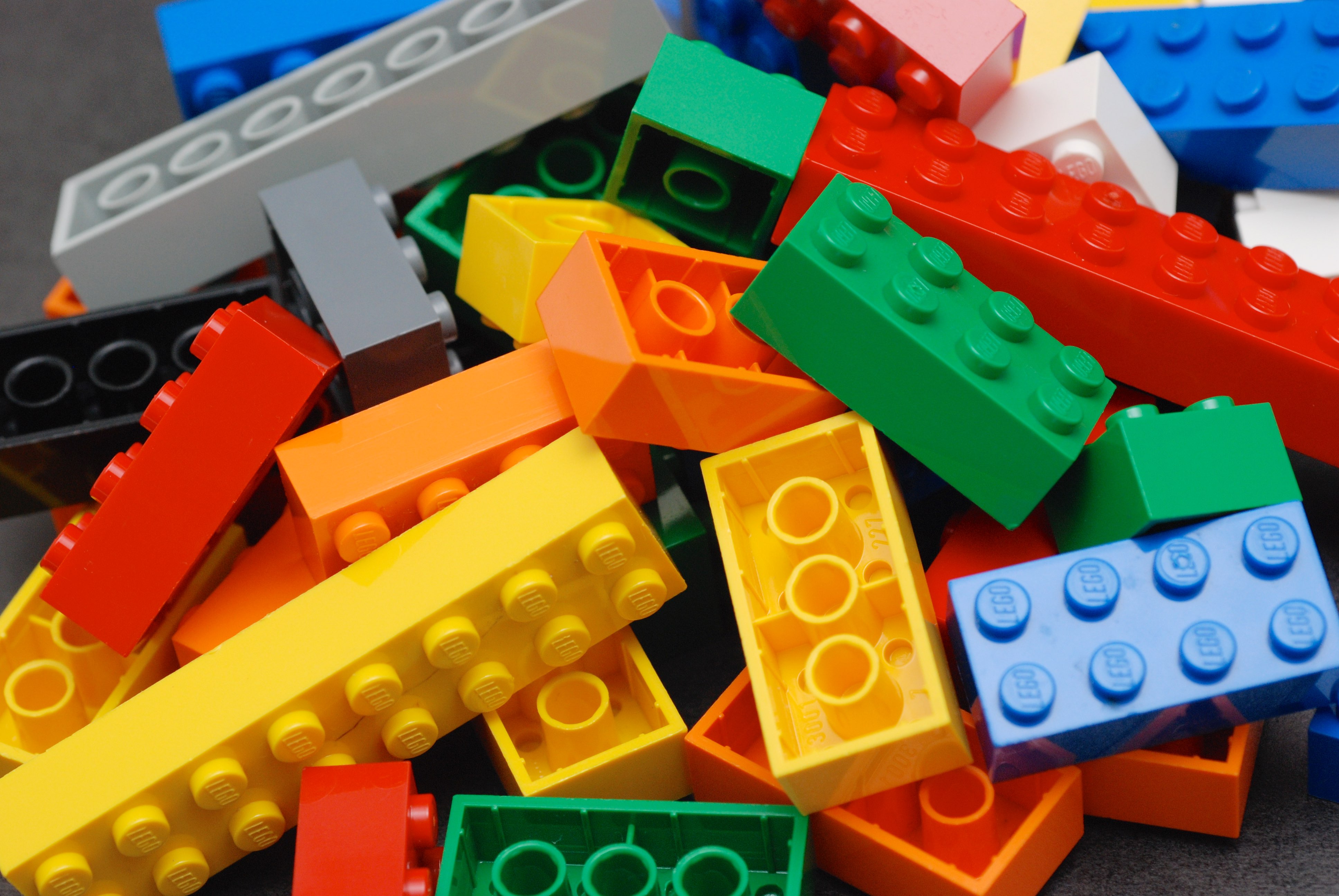 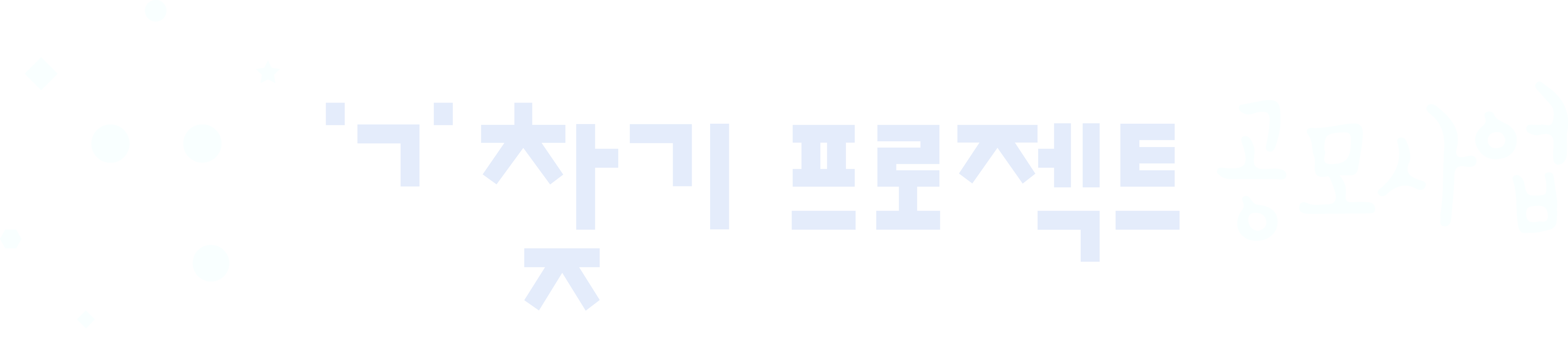 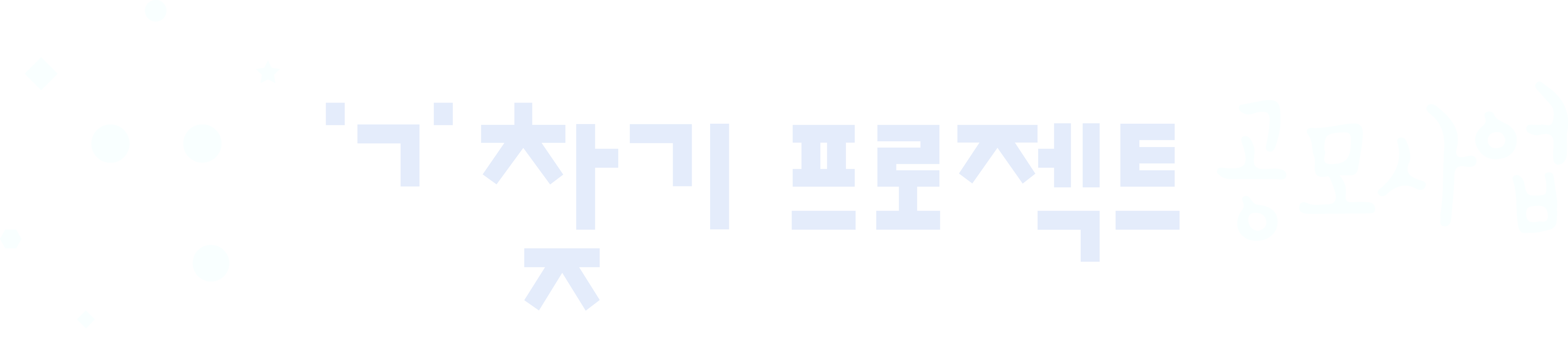 들어가는
태그
감싸는
태그
정말 아무런 억압 없이
자유롭게 때려박히는 놈
특정 부분을 감싸서
값, 영역, CSS 등을 지정
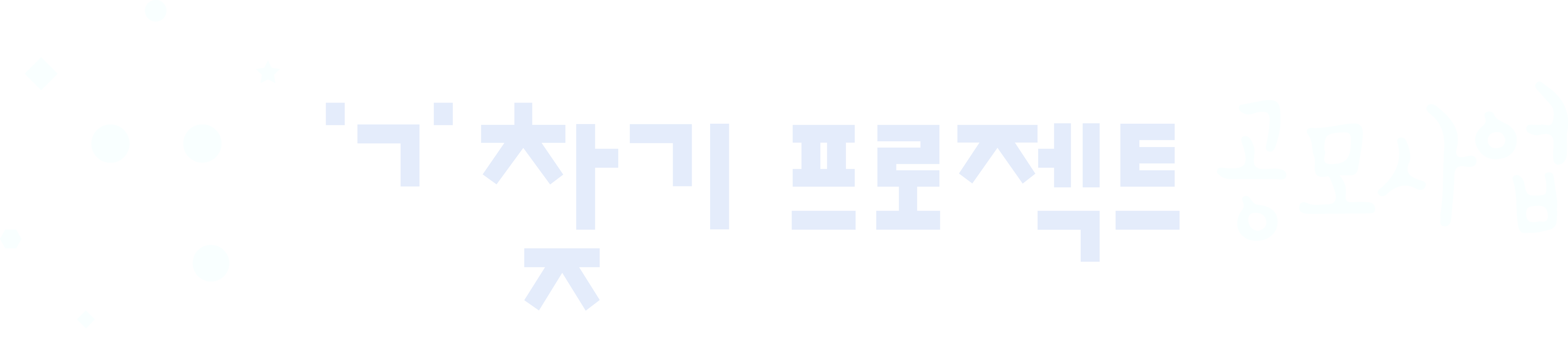 <p></p>
<h1>~<h6> </h1>~</h6>
<span></span>

<table><tr><td>
</td></tr></table>

<a></a>
<button></button>

Sementic Tags

…
<input>
<img>
<meta>
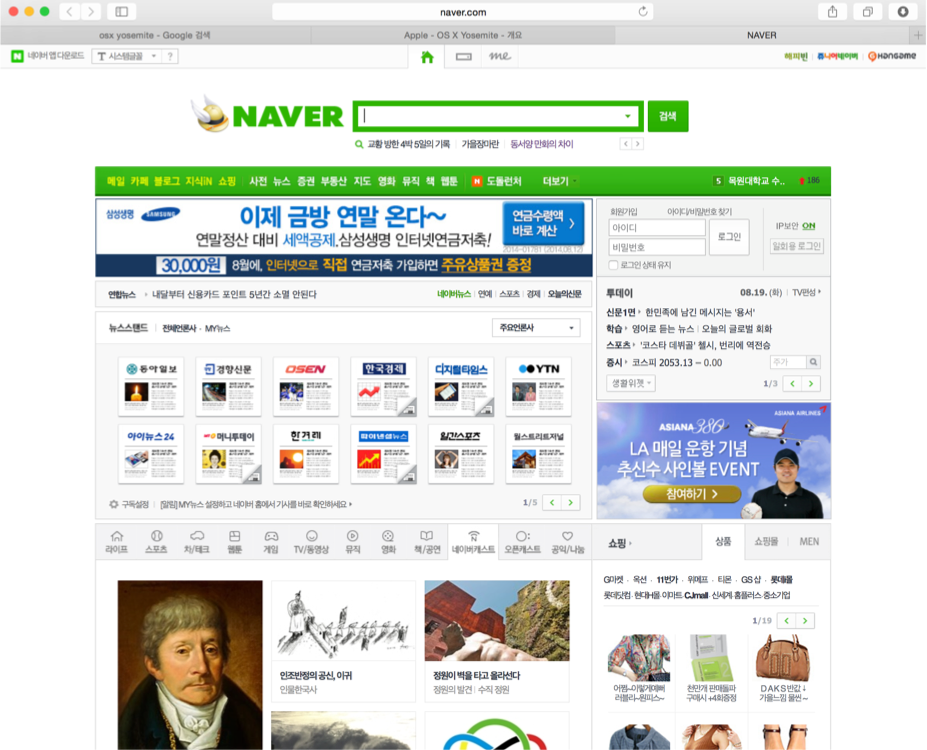 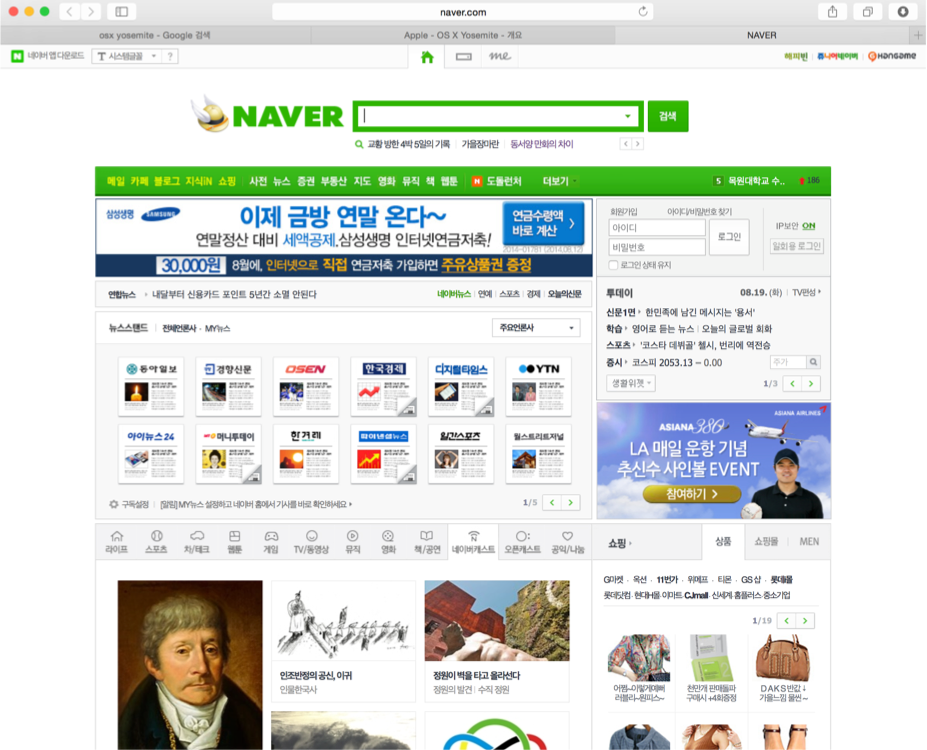 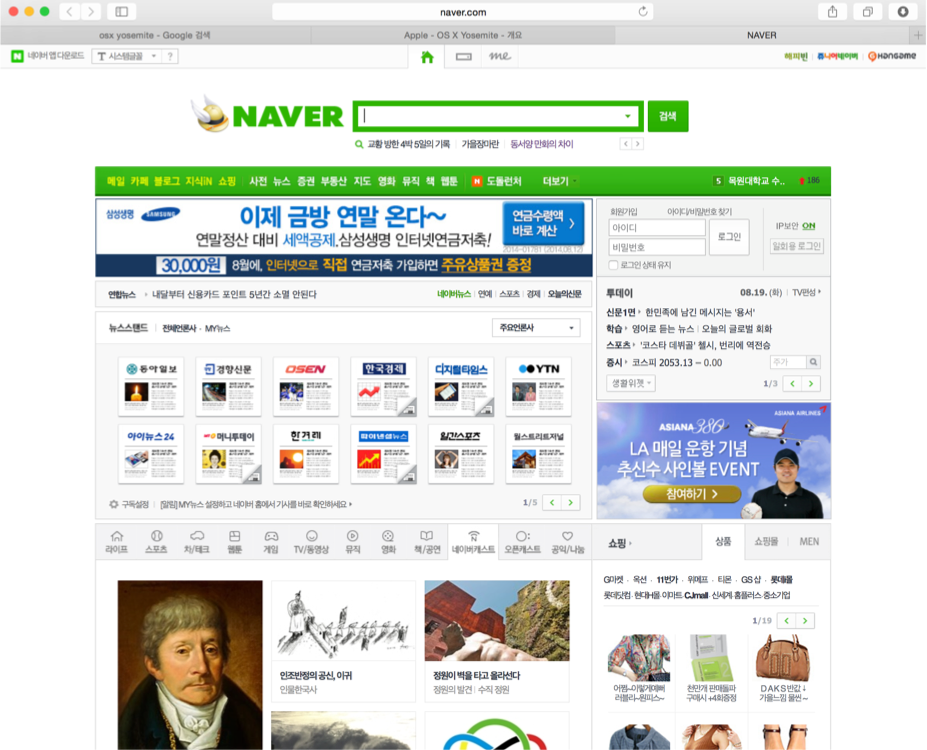 <header>
<nav>
<section>
<article>
<aside>
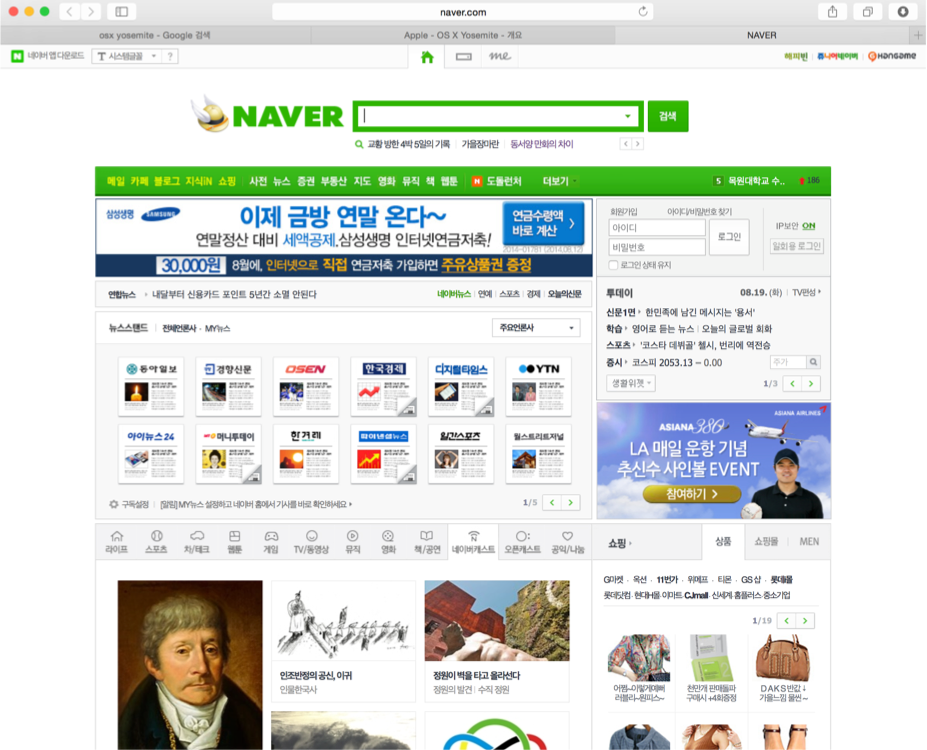 <img>
<button>
<ul><li>
<input>
<a>
<p>
<p>,<h1>
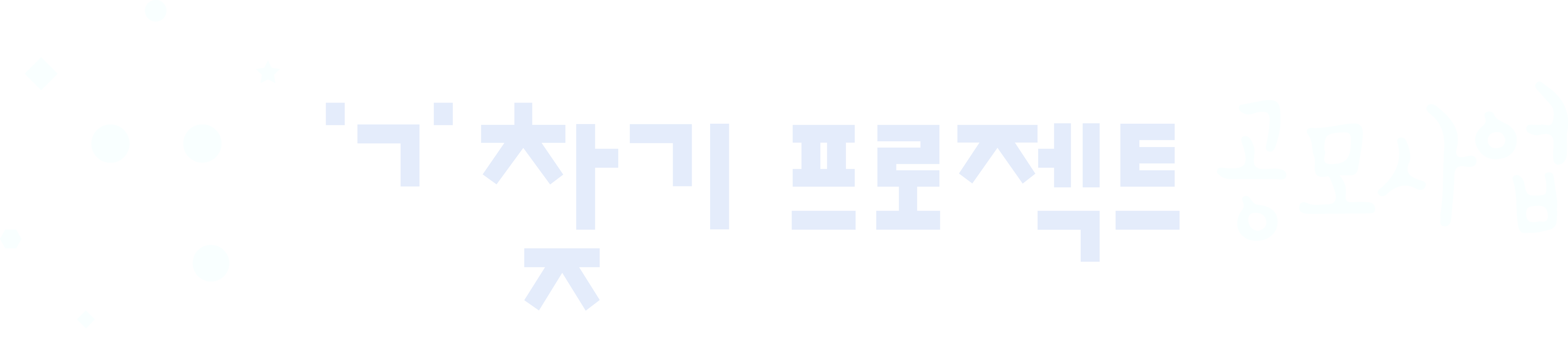 백코딩이불여일견
실제로 코딩해보면서 알아보자.
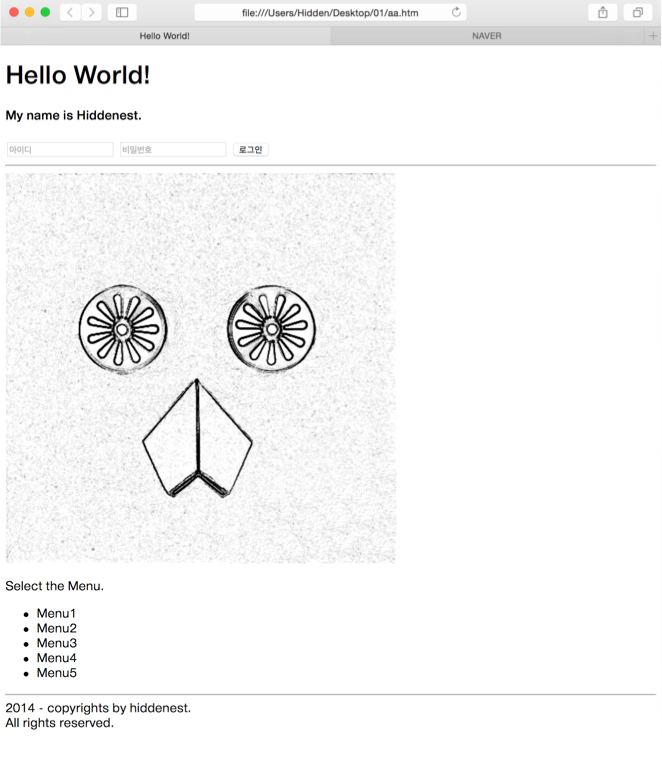 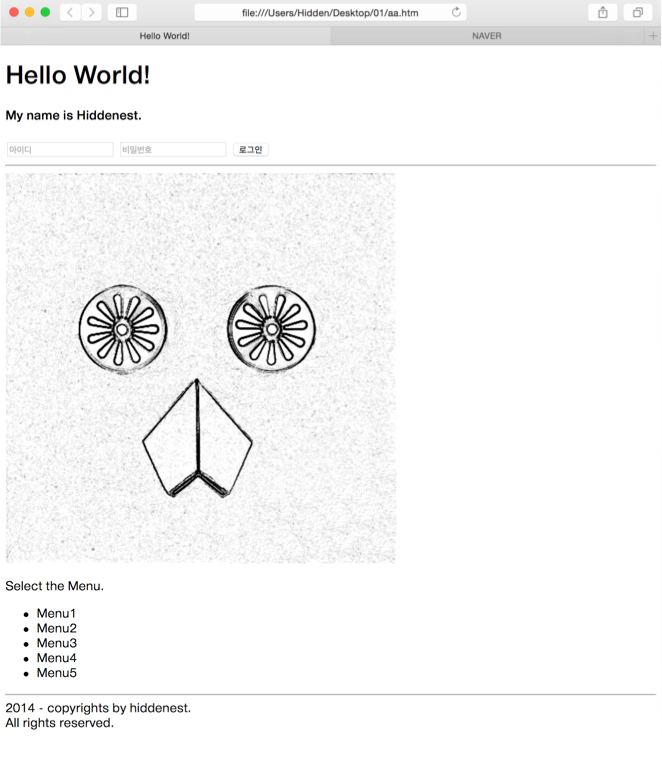 직접 한번
해보겠습니다